CS 61C: Great Ideas in Computer Architecture
 More MIPS,
MIPS Functions
Instructor:  Justin Hsia
6/26/2012
Summer 2012 -- Lecture #6
1
Review of Last Lecture
RISC Design Principles
Smaller is faster:  32 registers, fewer instructions
Keep it simple:  rigid syntax, fixed word length
MIPS Registers:  $s0-$s7, $t0-$t9, $0
Only operands used by instructions
No variable types, just raw bits
Memory is byte-addressed
Watch endianness when dealing with bytes
6/26/2012
Summer 2012 -- Lecture #6
2
Review of Last Lecture
MIPS Instructions
Arithmetic: 		add, sub, addi,mult,div				addu,subu,addiu
Data Transfer: 	lw, sw, lb, sb, lbu
Branching:		beq, bne, j
Bitwise:		and,andi,or,ori,				nor,xor,xori
Shifting:		sll,sllv,srl,srlv,				sra,srav
6/26/2012
Summer 2012 -- Lecture #6
3
[Speaker Notes: Instructions shown in orange were presented in bonus slides from last lecture.]
Review of Last Lecture
Fast string copy code:
# copy String p to q
# p$s0, q$s1 (pointers)
Loop: lb   $t0,0($s0)  # $t0 = *p
      sb   $t0,0($s1)  # *q = $t0
      addi $s0,$s0,1	  # p = p + 1
      addi $s1,$s1,1   # q = q + 1
      beq  $t0,$0,Exit # if *p==0, go to Exit
      j Loop           # go to Loop
Exit: # N chars in p => N*6 instructions
6/26/2012
Summer 2012 -- Lecture #6
4
[Speaker Notes: Is this the only way to write out this function?  Of course not.]
Great Idea #1: Levels of Representation/Interpretation
temp = v[k];
v[k] = v[k+1];
v[k+1] = temp;
Higher-Level LanguageProgram (e.g.  C)
Compiler
We are here_
lw	  $t0, 0($2)
lw	  $t1, 4($2)
sw	  $t1, 0($2)
sw	  $t0, 4($2)
Assembly Language Program (e.g.  MIPS)
Assembler
0000 1001 1100 0110 1010 1111 0101 1000
1010 1111 0101 1000 0000 1001 1100 0110 
1100 0110 1010 1111 0101 1000 0000 1001 
0101 1000 0000 1001 1100 0110 1010 1111
Machine Language Program (MIPS)
Machine Interpretation
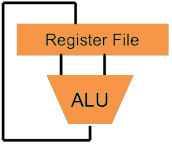 Hardware Architecture Description(e.g.  block diagrams)
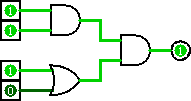 Architecture Implementation
Logic Circuit Description(Circuit Schematic Diagrams)
6/26/2012
Summer 2012 -- Lecture #6
5
Agenda
Inequalities
Pseudo-Instructions
Administrivia
Implementing Functions in MIPS
Function Calling Conventions
Bonus:  Remaining Registers
Bonus:  Memory Address Convention
Bonus:  Register Convention Analogy
6/26/2012
Summer 2012 -- Lecture #6
6
Inequalities in MIPS
Inequality tests:  <, <=, >, and >=
RISC: implement all with 1 additional instruction
Set on Less Than (slt)
slt dst,src1,src2
Stores 1 in dst if value in src1 < value in src2 and stores 0 in dst otherwise
Combine with bne, beq, and $0
6/26/2012
Summer 2012 -- Lecture #6
7
Inequalities in MIPS
C Code:
if (a < b) {
  ... /* then */
}
(let a$s0, b$s1)
MIPS Code: 
slt $t0,$s0,$s1  
# $t0=1 if a<b
# $t0=0 if a>=b
bne $t0, $0,then 
# go to then 
#   if $t0≠0
6/26/2012
Summer 2012 -- Lecture #6
8
Inequalities in MIPS
C Code:
if (a >= b) {
  ... /* then */
}
(let a$s0, b$s1)

Try to work out the other two on your own:
Swap src1 and src2
Switch beq and bne
MIPS Code: 
slt $t0,$s0,$s1  
# $t0=1 if a<b
# $t0=0 if a>=b
beq $t0, $0,then 
# go to then 
#   if $t0=0
6/26/2012
Summer 2012 -- Lecture #6
9
Immediates in Inequalities
Three variants of slt:
sltu  dst,src1,src2: unsigned comparison
slti  dst,src,imm: compare against constant
sltiu dst,src,imm: unsigned comparison against constant
Example:
    addi  $s0,$0,-1  # $s0=0xFFFFFFFF
    slti  $t0,$s0,1  # $t0=1
    sltiu $t1,$s0,1  # $t1=0
# $t0=1
# $t1=0
6/26/2012
Summer 2012 -- Lecture #6
10
Aside:  MIPS Signed vs. Unsigned
MIPS terms “signed” and “unsigned” appear in 3 different contexts:
Signed vs. unsigned bit extension
lb
lbu
Detect vs. don’t detect overflow 
add, addi, sub, mult, div
addu, addiu, subu, multu, divu
Signed vs. unsigned comparison
slt, slti
sltu, sltiu
6/26/2012
Summer 2012 -- Lecture #6
11
Question:  What C code properly fills in the
following blank?
do {i--;} while(_________);
Loop:              # i$s0, j$s1
addi $s0,$s0,-1    # i = i - 1slti $t0,$s1,2     # $t0 = (j < 2)beq  $t0,$0 ,Loop  # goto Loop if $t0==0
slt  $t0,$s1,$s0   # $t0 = (j < i)bne  $t0,$0 ,Loop  # goto Loop if $t0!=0
j ≥ 2 || j < i
☐
j ≥ 2 && j < i
☐
j < 2 || j ≥ i
☐
j < 2 && j ≥ i
☐
12
Agenda
Inequalities
Pseudo-Instructions
Administrivia
Implementing Functions in MIPS
Function Calling Conventions
Bonus:  Remaining Registers
Bonus:  Memory Address Convention
Bonus:  Register Convention Analogy
6/26/2012
Summer 2012 -- Lecture #6
13
Assembler Pseudo-Instructions
Certain C statements are implemented unintuitively in MIPS
e.g. assignment (a=b) via addition with 0
MIPS has a set of “pseudo-instructions” to make programming easier
More intuitive to read, but get translated into actual instructions later
Example:
		move dst,src translated into	addi dst,src,0
6/26/2012
Summer 2012 -- Lecture #6
14
Assembler Pseudo-Instructions
List of pseudo-instructions:  http://en.wikipedia.org/wiki/MIPS_architecture#Pseudo_instructions
List also includes instruction translation
Load Address (la)
la dst,label
Loads address of specified label into dst
Load Immediate (li)
li dst,imm
Loads 32-bit immediate into dst
MARS has additional pseudo-instructions
See Help (F1) for full list
6/26/2012
Summer 2012 -- Lecture #6
15
Assembler Register
Problem:
When breaking up a pseudo-instruction, the assembler may need to use an extra register
If it uses a regular register, it’ll overwrite whatever the program has put into it
Solution:
Reserve a register ($1 or $at for “assembler temporary”) that assembler will use to break up pseudo-instructions
Since the assembler may use this at any time, it’s not safe to code with it
6/28/2012
Summer 2012 -- Lecture #8
16
MAL vs. TAL
True Assembly Language (TAL)
The instructions a computer understands and executes
MIPS Assembly Language (MAL)
Instructions the assembly programmer can use(includes pseudo-instructions)
Each MAL instruction becomes 1 or more TAL instruction
TAL ⊂ MAL
6/26/2012
Summer 2012 -- Lecture #6
17
Agenda
Inequalities
Pseudo-Instructions
Administrivia
Implementing Functions in MIPS
Function Calling Conventions
Bonus:  Remaining Registers
Bonus:  Register Convention Analogy
6/26/2012
Summer 2012 -- Lecture #6
18
Administrivia
HW2 due Sunday 7/1
Lab 4 posted today
Project 1 posted by Thursday, due 7/8
No homework next week (still labs)
6/26/2012
Summer 2012 -- Lecture #6
19
Agenda
Inequalities
Pseudo-Instructions
Administrivia
Implementing Functions in MIPS
Function Calling Conventions
Bonus:  Remaining Registers
Bonus:  Memory Address Convention
Bonus:  Register Convention Analogy
6/26/2012
Summer 2012 -- Lecture #6
20
Six Steps of Calling a Function
Put arguments in a place where the function can access them
Transfer control to the function
The function will acquire any (local) storage resources it needs
The function performs its desired task
The function puts return value in an accessible place and cleans up (restores any used registers)
Control is returned to you
6/26/2012
Summer 2012 -- Lecture #6
21
MIPS Registers for Function Calls
Registers way faster than memory, so use them whenever possible
$a0–$a3:  four argument registers to pass parameters
$v0–$v1:  two value registers to return values
$ra:  return address register that saves where a function is called from
6/26/2012
Summer 2012 -- Lecture #6
22
MIPS Instructions for Function Calls
Jump and Link (jal)
jal label
Saves the location of following instruction in register $ra and then jumps to label (function address) 
Used to invoke a function
Jump Register (jr) 
jr src
Unconditional jump to the address specified in src (almost always used with $ra)
Used to return from a function
6/26/2012
Summer 2012 -- Lecture #6
23
Instruction Addresses
jal puts the address of an instruction in $ra
Instructions are stored as data in memory!
Recall:  Code section
More on this next lecture
In MIPS, all instructions are 4 bytes long so each instruction differs in address by 4
Recall:  Memory is byte-addressed
Labels get converted to instruction addresses
6/26/2012
Summer 2012 -- Lecture #6
24
Program Counter
The program counter (PC) is a special register that holds the address of the current instruction being executed
This register is inaccessible to the programmer, but accessible to jal
jal stores PC+4 into $ra
What would happen if we stored PC instead?
All branches and jumps (beq, bne, j, jal, jr) work by storing an address into PC
6/26/2012
Summer 2012 -- Lecture #6
25
Function Call Example
... sum(a,b); ...        /* a$s0,b$s1 */
  int sum(int x, int y) {  return x+y;}
 
1000  addi $a0,$s0,0       # x = a
1004  addi $a1,$s1,0       # y = b 
1008  addi $ra,$zero,1016  # $ra=1016
1012  j    sum             # jump to sum
1016  
...
2000  sum: add $v0,$a0,$a1
2004  jr   $ra             # return
C
MIPS
address (decimal)
Would we know this before compiling?
Otherwise we don’t know where we came from
6/26/2012
Summer 2012 -- Lecture #6
26
Function Call Example
... sum(a,b); ...        /* a$s0,b$s1 */
  int sum(int x, int y) {  return x+y;}
 
1000  addi $a0,$s0,0       # x = a
1004  addi $a1,$s1,0       # y = b 
1008  jal  sum             # $ra=1012, goto sum
1012
...

2000  sum: add $v0,$a0,$a1
2004  jr   $ra             # return
C
MIPS
address (decimal)
6/26/2012
Summer 2012 -- Lecture #6
27
Six Steps of Calling a Function
Put arguments in a place where the function can access them
Transfer control to the function
The function will acquire any (local) storage resources it needs
The function performs its desired task
The function puts return value in an accessible place and cleans up (restores any used registers)
Control is returned to you
$a0-$a3
jal
$v0-$v1
jr
6/26/2012
Summer 2012 -- Lecture #6
28
Saving and Restoring Registers
Why might we need to save registers?
Limited number of registers for everyone to use
What happens if a function calls another function?
	($ra would get overwritten!)
Where should we save registers?
$sp (stack pointer) register contains pointer to current bottom (last used space) of stack
The Stack
6/26/2012
Summer 2012 -- Lecture #6
29
Recall:  Memory Layout
∞
stack
Address
Space for saved procedure information


Dynamically allocated space
Global variables, string literals
Program instructions
$sp
heap
static data
code
0
6/26/2012
Summer 2012 -- Lecture #6
30
Example: sumSquare
int sumSquare(int x, int y) {
  return mult(x,x)+ y; }
What do we need to save?
Call to mult will overwrite $ra, so save it
Reusing $a1 to pass 2nd argument to mult, but need current value (y) later, so save $a1
To save something to the Stack, move $sp down the required amount and fill the created space
6/26/2012
Summer 2012 -- Lecture #6
31
[Speaker Notes: In general, you would also want to save $a0 to the Stack, in case the function you call calls another function can overwrites $a0.]
Example: sumSquare
int sumSquare(int x, int y) {	return mult(x,x)+ y; }
sumSquare:
        addi $sp,$sp,-8    # make space on stack
        sw $ra, 4($sp)     # save ret addr
        sw $a1, 0($sp)     # save y
        add $a1,$a0,$zero  # set 2nd mult arg
        jal mult           # call mult
        lw $a1, 0($sp)     # restore y	
        add $v0,$v0,$a1    # ret val = mult(x,x)+y
        lw $ra, 4($sp)     # get ret addr
        addi $sp,$sp,8     # restore stack
        jr $ra
mult:   ...
“push”
“pop”
6/26/2012
Summer 2012 -- Lecture #6
32
[Speaker Notes: The 2nd add instruction is not really part of the “pop.”]
Basic Structure of a Function
func_label: addi $sp,$sp, -framesizesw $ra, [framesize-4]($sp) save other regs if need be

		...   


restore other regs if need belw $ra, [framesize-4]($sp) 
addi $sp,$sp, framesize jr $ra
Prologue
ra
Body            (call other functions…)
Epilogue
stack
6/26/2012
Summer 2012 -- Lecture #6
33
[Speaker Notes: Substitute the proper immediate for [framesize-4].]
Local Variables and Arrays
Any local variables the compiler cannot assign to registers will be allocated as part of the stack frame (Recall: spilling to memory)
Locally declared arrays and structs are also allocated as part of the stack frame
Stack manipulation is same as before
Move $sp down an extra amount and use the space it created as storage
6/26/2012
Summer 2012 -- Lecture #6
34
Stack Before, During, After Call
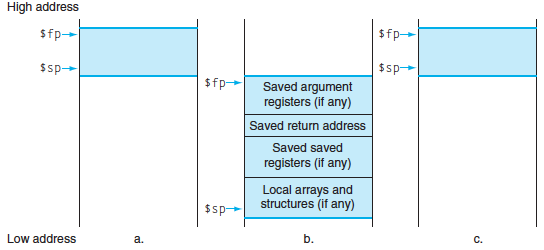 6/26/2012
Summer 2012 -- Lecture #6
35
[Speaker Notes: Exact ordering of saved registers is up to you (make sure you keep track, though!).]
Get to Know Your Staff
Category:  Games
6/26/2012
Summer 2012 -- Lecture #6
36
Agenda
Inequalities
Pseudo-Instructions
Administrivia
Implementing Functions in MIPS
Function Calling Conventions
Bonus:  Remaining Registers
Bonus:  Memory Address Convention
Bonus:  Register Convention Analogy
6/26/2012
Summer 2012 -- Lecture #6
37
Register Conventions
CalleR:  the calling function
CalleE:  the function being called
Register Conventions:  A set of generally accepted rules as to which registers will be unchanged after a procedure call (jal) and which may have changed
6/26/2012
Summer 2012 -- Lecture #6
38
Saved Registers
These registers are expected to be the same before and after a function call
If calleE uses them, must restore values before returning
This means save the old values, use the registers, then reload the old values back into the registers
$s0-$s7 (saved registers)
$sp (stack pointer)
If not in same place, the caller won’t be able to properly restore values from the stack
$ra (return address)
6/26/2012
Summer 2012 -- Lecture #6
39
Volatile Registers
These registers can be freely changed by the calleE
If calleR needs them, must save values before making procedure call
$t0-$t9 (temporary registers)
$v0-$v1 (return values)
These will contain the new returned values
$a0-$a3 (return address and arguments) 
These will change if calleE invokes another function (nested function means calleE is also a calleR)
6/26/2012
Summer 2012 -- Lecture #6
40
Register Conventions Summary
One more time for luck:
CalleR must save any volatile registers it is using onto the stack before making a procedure call
CalleE must save any saved registers it intends to use before garbling up their values
Notes:
CalleR and calleE only need to save the appropriate registers they are using (not all!)
Don’t forget to restore the values later
6/26/2012
Summer 2012 -- Lecture #6
41
Example: Using Saved Registers
myFunc: # Uses $s0 and $s1
	addiu	$sp,$sp,-12 # This is the Prologue
	sw		$ra,8($sp)  # Save saved registers
	sw		$s0,4($sp)
	sw		$s1,0($sp)
	...		            # Do stuff with $s0 and $s1
	jal 		func1       # $s0 and $s1 unchanged by 
	...		            #   function calls, so can keep
	jal 		func2       #   using them normally
	...		            # Do stuff with $s0 and $s1
	lw		$s1,0($sp)  # This is the Epilogue
	lw		$s0,4($sp)  # Restore saved registers
	lw		$ra,8($sp)
	addiu	$sp,$sp,12
	jr		$ra         # return
# This is the Prologue
# This is the Epilogue
6/26/2012
Summer 2012 -- Lecture #6
42
Example: Using Volatile Registers
myFunc: # Uses $t0
	addiu	$sp,$sp,-4
	sw		$ra,0($sp)  # Save saved registers
	...		            # Do stuff with $t0
	addiu	$sp,$sp,-4  # Save volatile registers
	sw		$t0,0($sp)  #   before calling a function
	jal 		func1       # Function may change $t0
	lw		$t0,0($sp)  # Restore volatile registers
	addiu	$sp,$sp,4   #   before you use them again
	...		            # Do stuff with $t0
	lw		$ra,0($sp)
	addiu	$sp,$sp,4   # Restore saved registers
	jr		$ra         # return
# This is the Prologue
# This is the Epilogue
6/26/2012
Summer 2012 -- Lecture #6
43
Choosing Your Registers
Minimize register footprint
Optimize to reduce number of registers you need to save by choosing which registers to use in a function
Only save when you absolutely have to
Function does NOT call another function
Use only $t0-$t9 and there is nothing to save!
Function calls other function(s)
Values you need throughout go in $s0-$s7, others go in $t0-$t9
At each function call, check number arguments and return values for whether you or not you need to save
6/26/2012
Summer 2012 -- Lecture #6
44
[Speaker Notes: Recall:  memory is MUCH slower than registers.
The more you know about the internals of the other functions you call, the more you can get away with (e.g. using temporary registers that you know the other functions don’t use, so you don’t bother saving them across function calls).]
Question:  Which statement below is FALSE?
MIPS uses jal to invoke a function andjr to return from a function
☐
jal saves PC+1 in $ra
☐
The callee can use temporary registers ($ti) without saving and restoring them
☐
The caller can rely on save registers ($si) without fear of callee changing them
☐
45
Summary (1/2)
Inequalities done using slt and allow us to implement the rest of control flow
Pseudo-instructions make code more readable
Count as MAL, later translated into TAL
MIPS function implementation:
Jump and link (jal) invokes, jump register (jr $ra) returns
Registers $a0-$a3 for arguments, $v0-$v1 for return values
6/26/2012
Summer 2012 -- Lecture #6
46
Summary (2/2)
Register conventions preserves values of registers between function calls
Different responsibilities for calleR and calleE
Registers classified as saved and volatile
Use the Stack for spilling registers, saving return address, and local variables
6/26/2012
Summer 2012 -- Lecture #6
47
BONUS SLIDES
You are responsible for the material contained on the following slides, though we may not have enough time to get to them in lecture.
They have been prepared in a way that should be easily readable and the material will be touched upon in the following lecture.
6/26/2012
Summer 2012 -- Lecture #6
48
Agenda
Inequalities
Pseudo-Instructions
Administrivia
Implementing Functions in MIPS
Function Calling Conventions
Bonus:  Remaining Registers
Bonus:  Memory Address Convention
Bonus:  Register Convention Analogy
6/26/2012
Summer 2012 -- Lecture #6
49
MIPS Registers
The constant  0	$0	$zero
Reserved for Assembler	$1	$at
Return Values	$2-$3	$v0-$v1
Arguments	$4-$7	$a0-$a3
Temporary	$8-$15	$t0-$t7
Saved	$16-$23	$s0-$s7
More Temporary	$24-$25	$t8-$t9
Used by Kernel	$26-27	$k0-$k1
Global Pointer	$28	$gp
Stack Pointer	$29	$sp
Frame Pointer	$30	$fp
Return Address	$31	$ra
6/26/2012
Summer 2012 -- Lecture #6
50
The Remaining Registers
$at (assembler)
Used for intermediate calculations by the assembler (pseudo-code); unsafe to use
$k0-$k1 (kernal)
May be used by the OS at any time; unsafe to use
$gp (global pointer)
Points to global variables in Static Data; rarely used
$fp (frame pointer)
Points to top of current frame in Stack; rarely used
6/26/2012
Summer 2012 -- Lecture #6
51
Agenda
Inequalities
Pseudo-Instructions
Administrivia
Implementing Functions in MIPS
Function Calling Conventions
Bonus:  Remaining Registers
Bonus:  Memory Address Convention
Bonus:  Register Convention Analogy
6/26/2012
Summer 2012 -- Lecture #6
52
Memory Address Convention
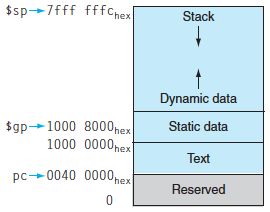 (Heap)
(Code)
6/26/2012
Summer 2012 -- Lecture #6
53
[Speaker Notes: Recall:  Stack grows downwards (decreasing addresses)
Static Data starts at 0x1000 0000 and is of a fixed size.  The Heap starts immediately above that.]
Agenda
Inequalities
Pseudo-Instructions
Administrivia
Implementing Functions in MIPS
Function Calling Conventions
Bonus:  Remaining Registers
Bonus:  Memory Address Convention
Bonus:  Register Convention Analogy
6/26/2012
Summer 2012 -- Lecture #6
54
Register Convention Analogy (1/5)
Parents (calleR) leave for the weekend and give the keys to the house to their kid (calleE)
Before leaving, they lay down a set of rules (calling conventions):
You can trash the temporary rooms like the den and basement if you want; we don’t care about them (volatile registers)
BUT you’d better leave the rooms for guests (living, dining, bed, etc.) untouched (saved registers):  “These rooms better look the same when we return!”
6/26/2012
Summer 2012 -- Lecture #6
55
Register Convention Analogy (2/5)
Kid now “owns” all of the rooms (registers)
Kid is going to throw a wild, wild party (computation) and wants to use the guest rooms (saved registers)
So what does the kid (calleE) do?
Takes stuff from guest rooms and moves it to the shed in the backyard (memory)
Throws the party and everything in the house gets trashed (shed is outside, so it survives)
Restores guest rooms by replacing the items from the backyard shed
6/26/2012
Summer 2012 -- Lecture #6
56
Register Convention Analogy (3/5)
Same scenario, except that during the party, the kid needs to run to the store for supplies
Kid (calleE) has left valuable stuff (data) all over the house
The party will continue, meaning the valuable stuff might get destroyed
Kid leaves friend (2nd calleE) in charge, instructing him/her on the rules of the house (conventions)
Here the kid has become the “heavy” (calleR)
6/26/2012
Summer 2012 -- Lecture #6
57
Register Convention Analogy (4/5)
If kid has valuable stuff (data) in the temporary rooms (volatile registers) that are going to be trashed, there are three options:
Move stuff to the backyard shed (memory)
Move stuff to guest rooms (saved registers) whose contents have already been moved to the shed 
Optimize lifestyle (code) so that the amount you’ve got to schlep back and forth from shed is minimized.
Mantra: “Minimize register footprint”
Otherwise: “Dude, where’s my data?!”
6/26/2012
Summer 2012 -- Lecture #6
58
Register Convention Analogy (5/5)
Friend now “owns” all of the rooms (registers)
Friend decides to allow the wild, wild party (computation) to use the guest rooms (saved registers)
What does the friend (2nd calleE) do?
Takes stuff from guest rooms and moves it to the shed in the backyard (memory)
Throws the party and everything in the house gets trashed (shed is outside, so it survives)
Restores guest rooms by replacing the items from the backyard shed
Same as kid!
6/26/2012
Summer 2012 -- Lecture #6
59